Development and application of the Community Regional Atmospheric Chemistry Multiphase Mechanism (CRACMM) version 1.0
Havala O. T. Pye1, Bryan Place1, Christine Allen2, Emma D’Ambro1, Wyat Appel1, Jesse Bash,1 Matt Coggon3, Sara Farrell1, Kristen Foley1, Christian Hogrefe1, Bill Hutzell1, Faye McNeill4, Ben Murphy1, Ivan Piletic1, George Pouliot1, Rebecca Schwantes3, Golam Sarwar1, Emily Saunders1, Karl Seltzer1, Heather Simon1, William R. Stockwell5, Luke Valin1, Forwood Wiser4, Lu Xu3, and the CMAQ Team
1U.S. EPA, 2General Dynamics Information Technology, 3NOAA/CIRES, 4Columbia University, 5University of Texas El Paso
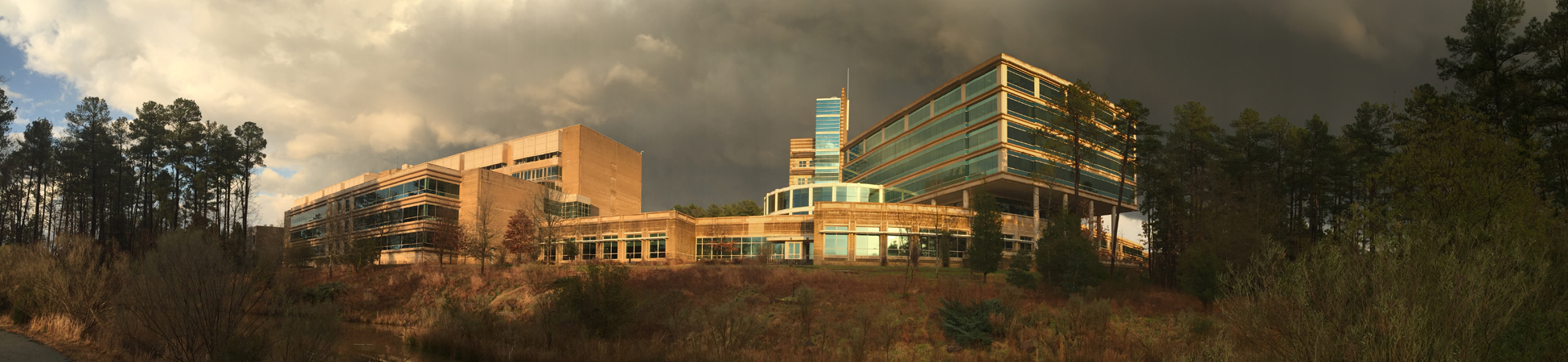 The views expressed in this presentation are those of the authors and do not necessarily reflect the views or policies of the U.S. EPA.
CMAS 2022 Conference
19 October 2022
Office of Research and Development
Center for Environmental Measurement and Modeling (CEMM), Atmospheric and Environmental Systems Modeling Division
[Speaker Notes: Havala Pye

I’ve been leading a team to develop…]
CRACMM
Mechanisms describe how gas-phase emissions connect to secondary species like ozone.
CRACMM1 is a new mechanism in the Community Multiscale Air Quality (CMAQ) modeling system (v5.4).
508 total reactions (compare to MCM: 17,000; GEOS-Chem: 913; CB6r3: 343).
229 total chemical species (compare to MCM: 6,700; GEOS-Chem: 287; CB6r3: 194).
Consideration of multiple endpoints:
Ozone/gas-phase radical chemistry,
Aerosol including secondary organic aerosol (SOA),
Cancer/noncancer health risk from toxic species (formaldehyde, benzene, etc),
Capturing all reactive organic carbon (ROC)1 emissions to air.
Considering multiple endpoints provides additional system constraints.
1Safieddine et al., GRL 2017
[Speaker Notes: CRACMM is like many mechanisms we have in the community and it’s intent is to describe…
Historically, mechanisms have focused on ozone
CRAMM is mean to be computationally efficient for use in regional scale modeling with CMAQ…
	rxn
	¾ of species are in the gas phase
CRACMM is designed to consider multiple endpoints…
Considering ….]
Aerosol and gas-phase lens
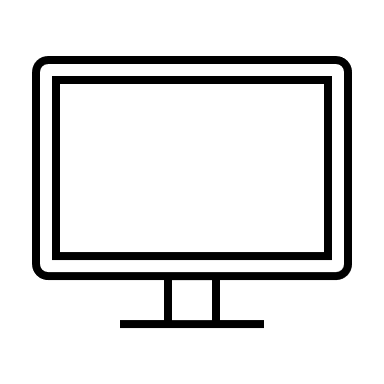 Is this species important to include?
What’s its C*? 106 μg m-3? That’s an IVOC.1
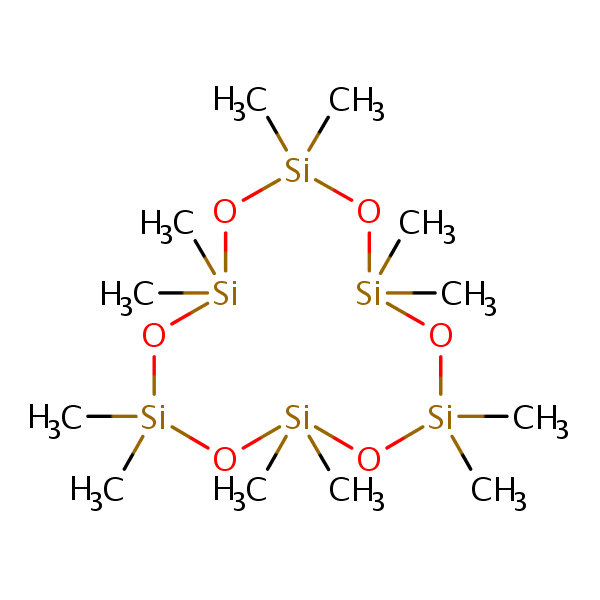 IVOCs are important for SOA! We need to keep this species in our model.
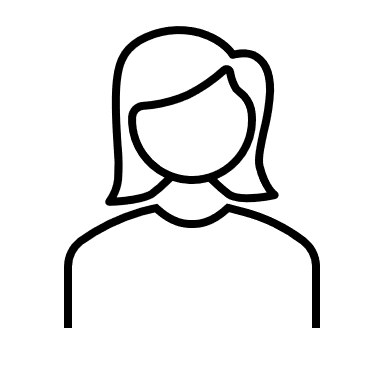 [Speaker Notes: Use an example to illustrate how different endpoints affect mechanism decisions…

A focus on one endpoint vs another could lead to different decisions as I’ll illustrate here.
Let’s consider a new compound and trying to decide if it should be in a model and how it should be treated. 
I’ve intentionally obscured the compound because this discussion could apply to a number of compounds.
As an aerosol scientist, I’m often very interested in the volatility of species … If I’m applying a traditional VBS-style parameterization, the volatility may be all I care about.]
Aerosol and gas-phase lens
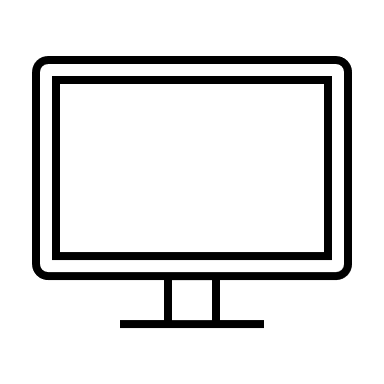 Is this species important to include?
What’s its reactivity? Reaction with OH doesn’t seem very favorable.
What’s its C*? 106 μg m-3? That’s an IVOC.1
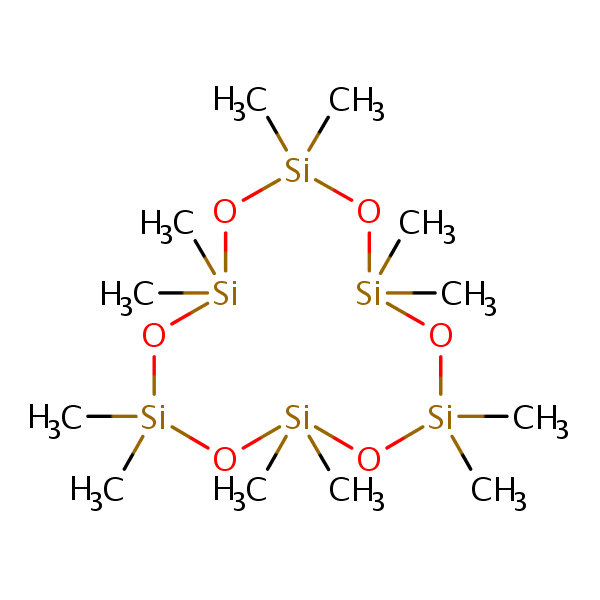 This species has a long lifetime. Let’s drop it from our model.
IVOCs are important for SOA! We need to keep this species in our model.
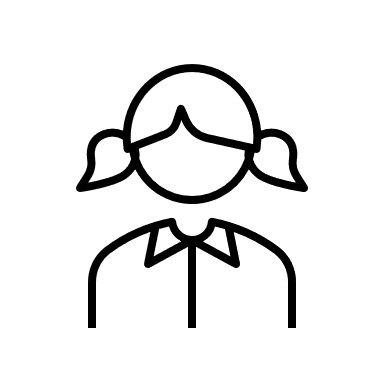 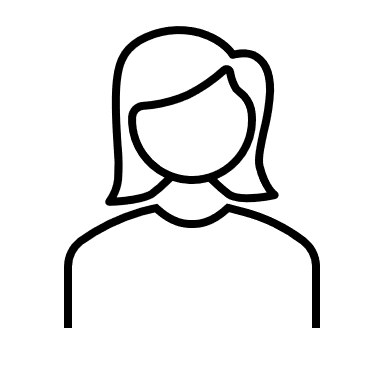 Current status of D5: 
Exempt from regulatory VOC reporting,2
ignored by mechanism.
Limited SOA formation.3
3Pennington et al., ACP 2021
[Speaker Notes: A gas-phse chemist may be focused on different properties…
…
The compound is D5
The lifetime of D5 would still make it fairly limited for SOA potential, but there could be other reasons to include the species.]
Individual species may be important
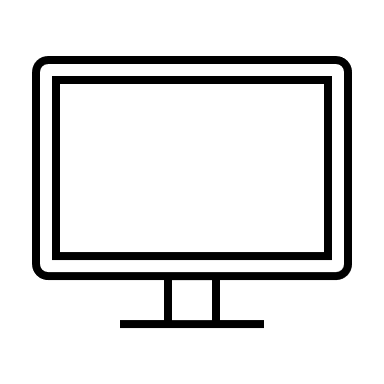 I’ve seen that all over Boulder and Toronto.1 You should keep it in the model as a tracer for personal care products!2
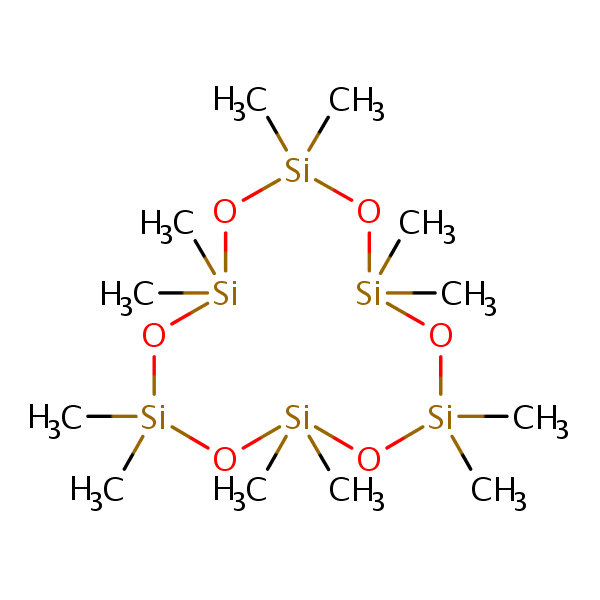 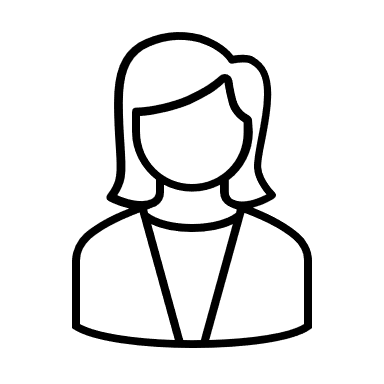 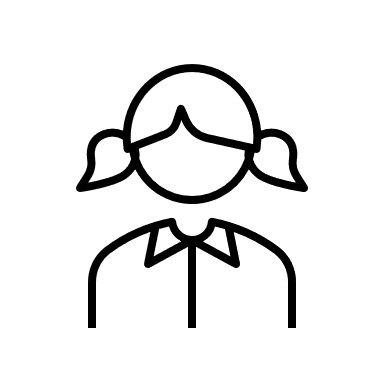 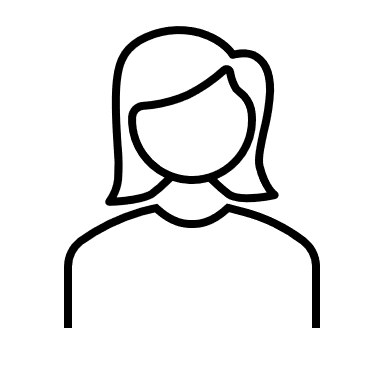 1Coggon et al., ES&T 2018
2Gkatzelis et al., ES&T 2021
[Speaker Notes: A species like D5 with low reactivity could be important for other reasons…
…
One of the ways CMAQ is used is for source apportionment so having a tracer species could be a useful diagnostic]
Health analyses have additional needs
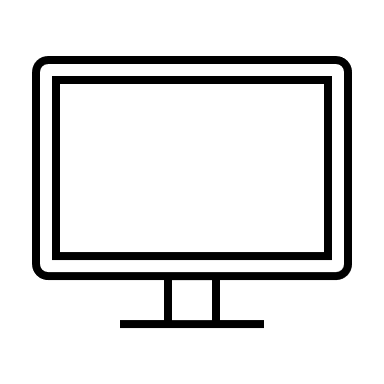 CMAQ feeds the EPA AirToxScreen assessment of risks for air toxics1
Many hazardous air pollutants (HAPs) have long lifetimes, so don’t lump purely by OH rate constant.
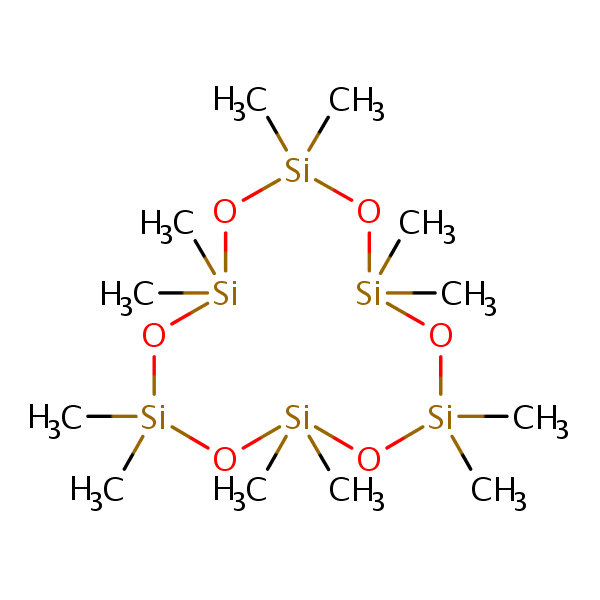 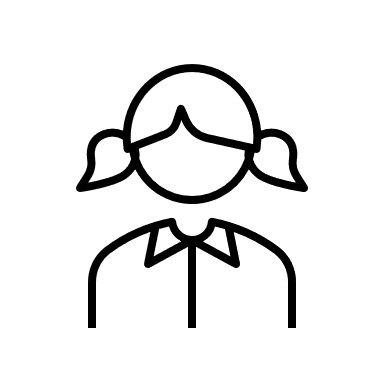 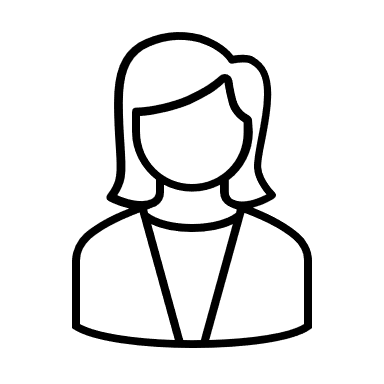 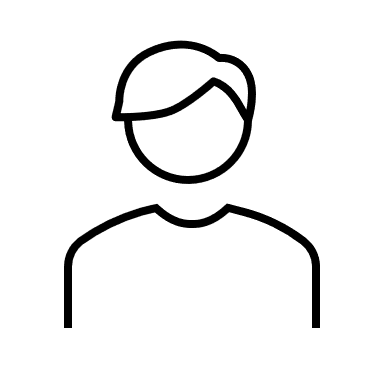 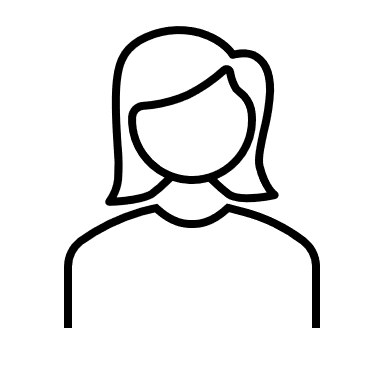 1https://www.epa.gov/AirToxScreen
CRACMM emission mapping hierarchy described at CMAS 2021 and available in Pye et al. 2022 ACPD
[Speaker Notes: To further emphasize why gas-phase properties alone are insufficient for designing a mechanism, consider that health analyses have additional needs.
CMAQ is used ….
If compounds are lumped purely based on reactivity, species with high and low risk would be mixed together


CRACMM was built with consideration of aerosol, gas-phase, and toxic endpoints in mind and also aims to be developed closely with emerging information on emissions. Now I’ll step through some additional reasons why we’ve integrated chemistry.]
SOA is an important gas-phase product
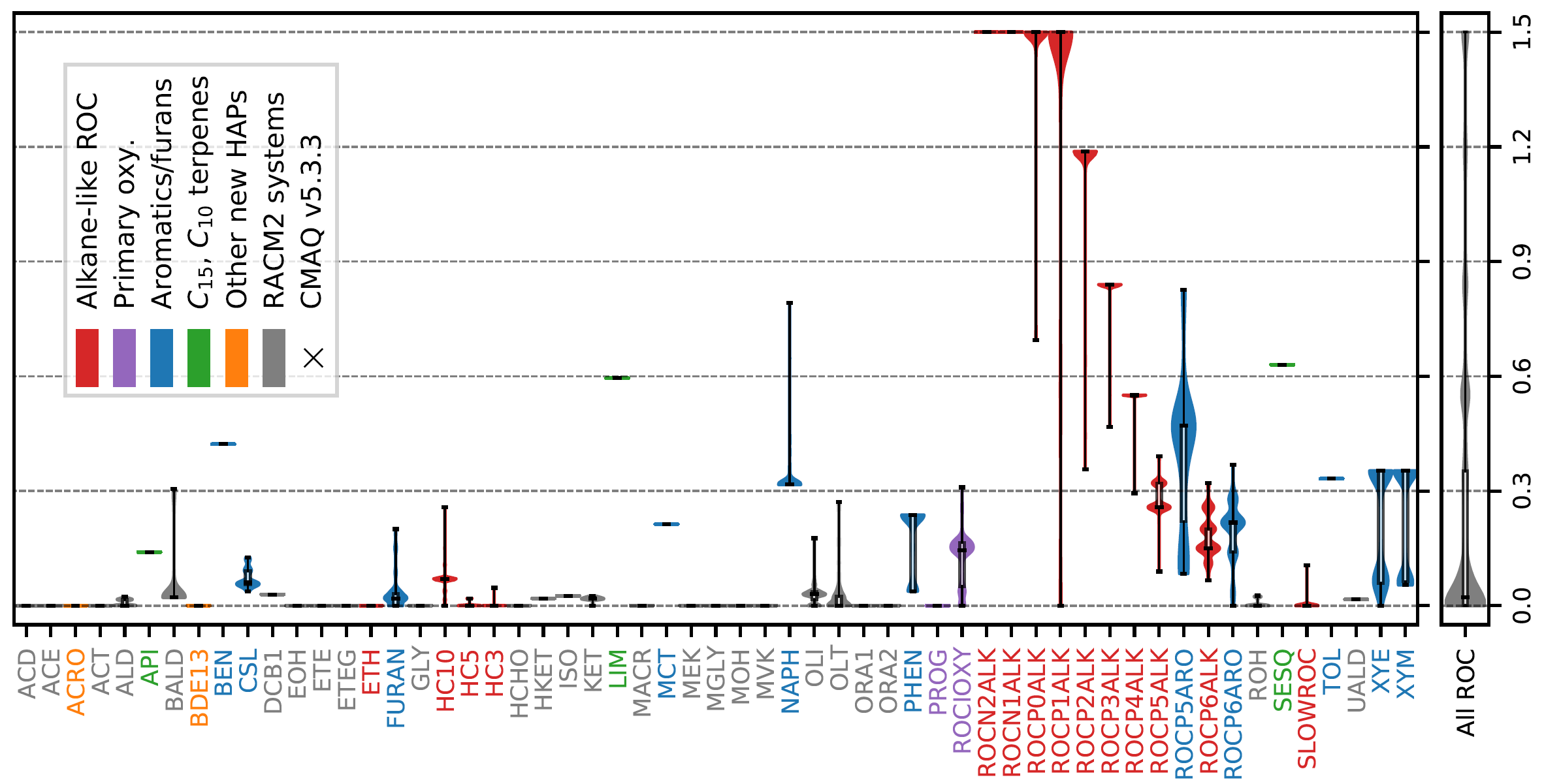 1.5
Emission-weighted SOA yields (by CRACMM species) can be substantial
1.2
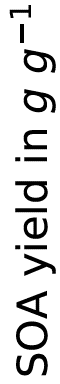 0.9
0.6
limonene
benzene
0.3
0.0
2017 U.S. anthropogenic + biomass burning emissions 
colors indicate similar compound functionality; grey from RACM2
[Speaker Notes: So now I’ll talk about how we’ve actually integrated the gas and SOA chemistry. And I’ll start by noting that SOA yields are substantial]
Mechanisms have room to add products
Current benzene chemistry used in most CMAQ applications:

BEN + OH = 0.53 PHEN + 0.35 RO2 + 0.12 OPEN + 0.12 OH + 0.53 HO2 



RO2 + NO = 0.918 NO2 + 0.082 NTR2 + 0.918 GLY + 0.918 OPEN + 0.918 HO2 



RO2 + HO2 =
Same product used for different species:
6 carbon product in Rxn 1 (MCM)
4 carbon product in Rxn 2 (MCM)
NTR2 molecular weight implies loss of 3-4 C
All product mass is lost
SOA yields from benzene RO2+HO2 are substantial1
1Ng et al., ACP 2007
[Speaker Notes: We find that gas-phase mechanisms have plenty of room to add products. Here ….]
Connecting to gas-phase enabled more SOA precursors to be treated
18% by mole
Benzene: 2.3 Gmol/yr
SOA: 0.4 Gmol/yr
0% by mole
Phenols: 2.7 Gmol/yr
SOA: 0 Gmol/yr
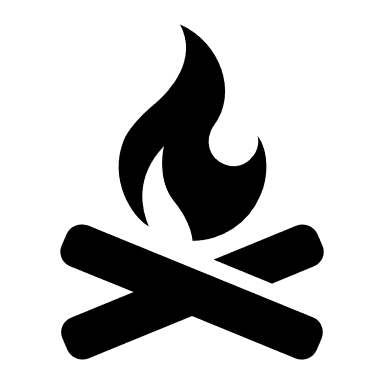 CMAQ v5.3 model approach: benzene is an SOA precursor
Total SOA: 0.4 Gmol/yr
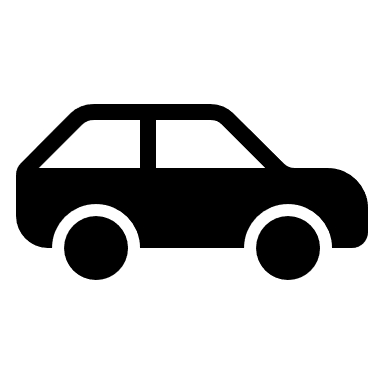 2017 U.S. annual anthropogenic and biomass burning emissions
Box heights are scaled to the molar flow magnitude
[Speaker Notes: By integrating the SOA and radical chemistry, we added new SOA channels]
Connecting to gas-phase enabled more SOA precursors to be treated
Non-phenolic products: 
1.1 Gmol/yr
Benzene emissions: 2.3 Gmol/yr
21% by mole
47%
+OH
SOA from benzene emissions: 0.4 Gmol/yr
Phenol production: 
1.2 Gmol/yr
53%
15% by mole
SOA from phenol emissions: 0.4 Gmol/yr
Phenol emissions: 
2.7 Gmol/yr
Total SOA: 0.8 Gmol/yr
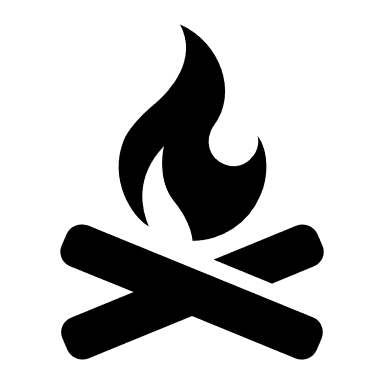 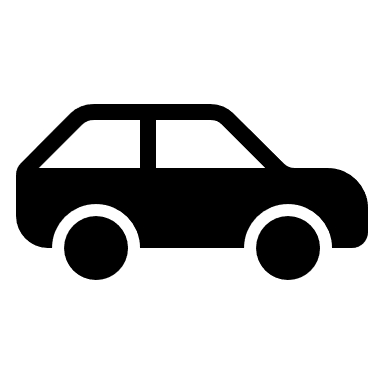 Linking benzene, phenols, and SOA can double the estimated SOA production from this system
2017 U.S. annual anthropogenic and biomass burning emissions
[Speaker Notes: From python:
BEN to phen to SOA: 0.183 gmol/yr
BEN to furanone to SOA: 0.011 gmol/yr
Ben to ROCN2OXY6 to SOA: 0.21 gmol/yr
Total BEN to SOA: .404 Gmol/yr

Emitted PHEN to SOA: 0.408 Gmol/yr

BEN emission: 177 Gg/yr / 78 g/mol=2.27 Gmol/yr
Phen emission: 283.4 Gg/yr / 105.5 g/mol =2.69 Gmol/yr


Molar yield:

	Parent_x	Product_x	highNOxMolarYield_x	lowNOxMolarYield_x	check_x	Parent_y	Product_y	highNOxMolarYield_y	lowNOxMolarYield_y	check_y	Parent	Product	highNOxMolarYield	lowNOxMolarYield	check	TotalMolarSOAYield	CRACMM	Emission_Gg/yr	Effective_Mwt_g/mol	TotalSOA2017_Gmol/yr
1	BEN	PHEN	0.53	0.53	yes	PHEN	ASOATJ	0.152	0.152	yes	ASOATJ	OA	1.0	1.0	yes	0.08056	BEN	177.0056653	78.114	0.1825482806739893
2	BEN	FURANONE	0.23453	0.0	yes	FURANONE	ASOATJ	0.04	0.04	yes	ASOATJ	OA	1.0	1.0	yes	0.0046906	BEN	177.0056653	78.114	0.01062886004629362
3	BEN	VROCN1OXY6	0.000376	0.18701299999999998	yes	VROCN1OXY6	OA	0.9900990099009901	0.9900990099009901	yes						0.09276683168316831	BEN	177.0056653	78.114	0.2102088583333631]
Role of phenols affects source apportionment
PHEN:
BEN:
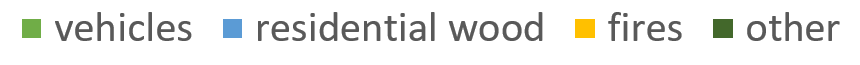 Emission sources:
CMAQ v5.4 OC
Observed OC; CB6R5+bottom-up SOA; CB6R5+tuned SOA; CRACMM1
• Monthly Average Concentrations
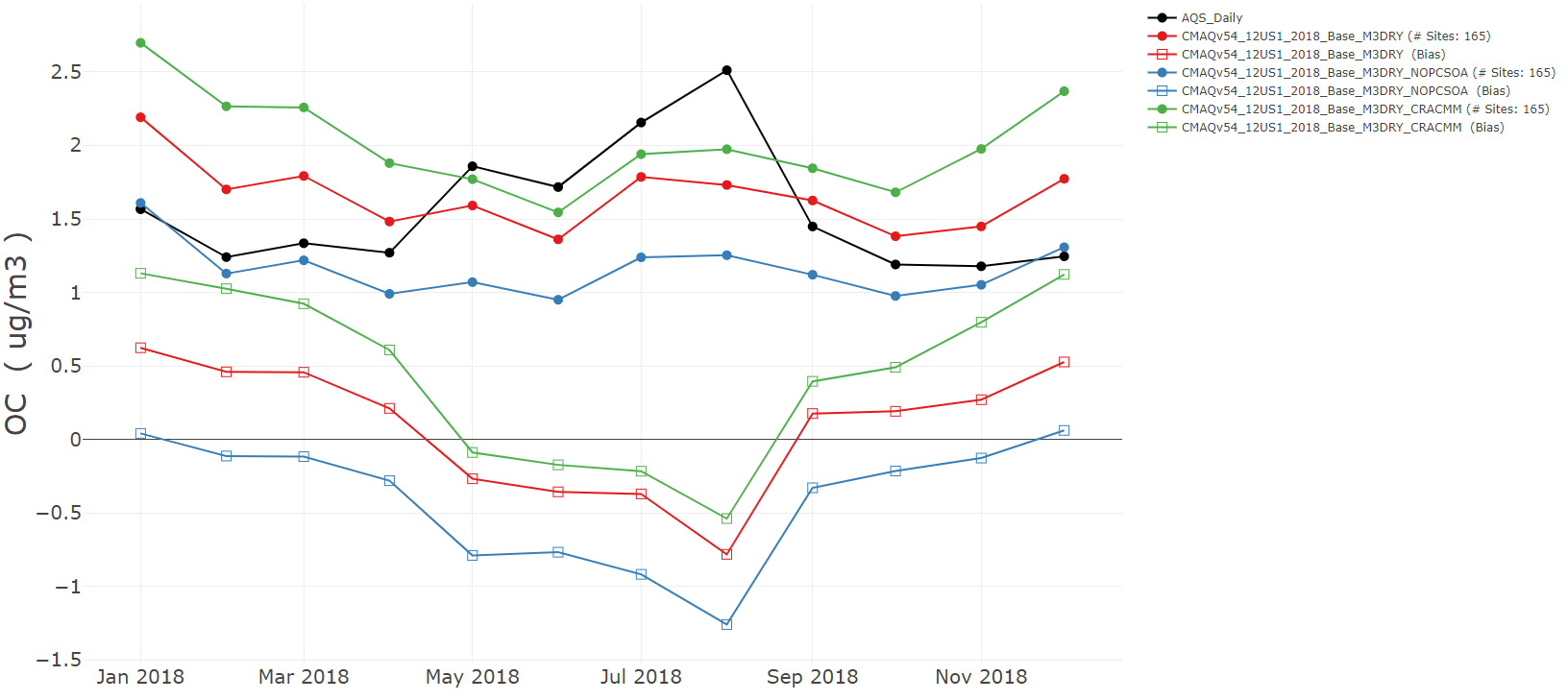 2018 CONUS annual simulation
CRACMM predicts more SOA than tuned SOA approach
Winter OC overestimated
Overpredictions in midwest to northeast
CA and GA winter OC improved in CRACMM
CRACMM summer OC better matches observations
OC (μgC m-3)
□ Monthly Average Bias
Tuned SOA = pcSOA (Murphy et al., ACP 2017)
OC improved across U.S. in summer
Absolute Bias Difference in OC (μgC m-3), CRACMM1 – CB6R5 w/ bottom-up SOA (June-August 2018)
CRACMM shows improvement at 95.8% of sites over a CB6r5 AE7 simulation with bottom-up SOA (improvement at 84% of sites over CB6r5 AE7 with tuned SOA)
CRACMM significantly improves the representation of summer OC
Significantly reformulated monoterpene chemistry including autoxidation and SOA from second generation aldehydes and nitrates
New SOA from phenols, cresols, furanone, S/IVOCs
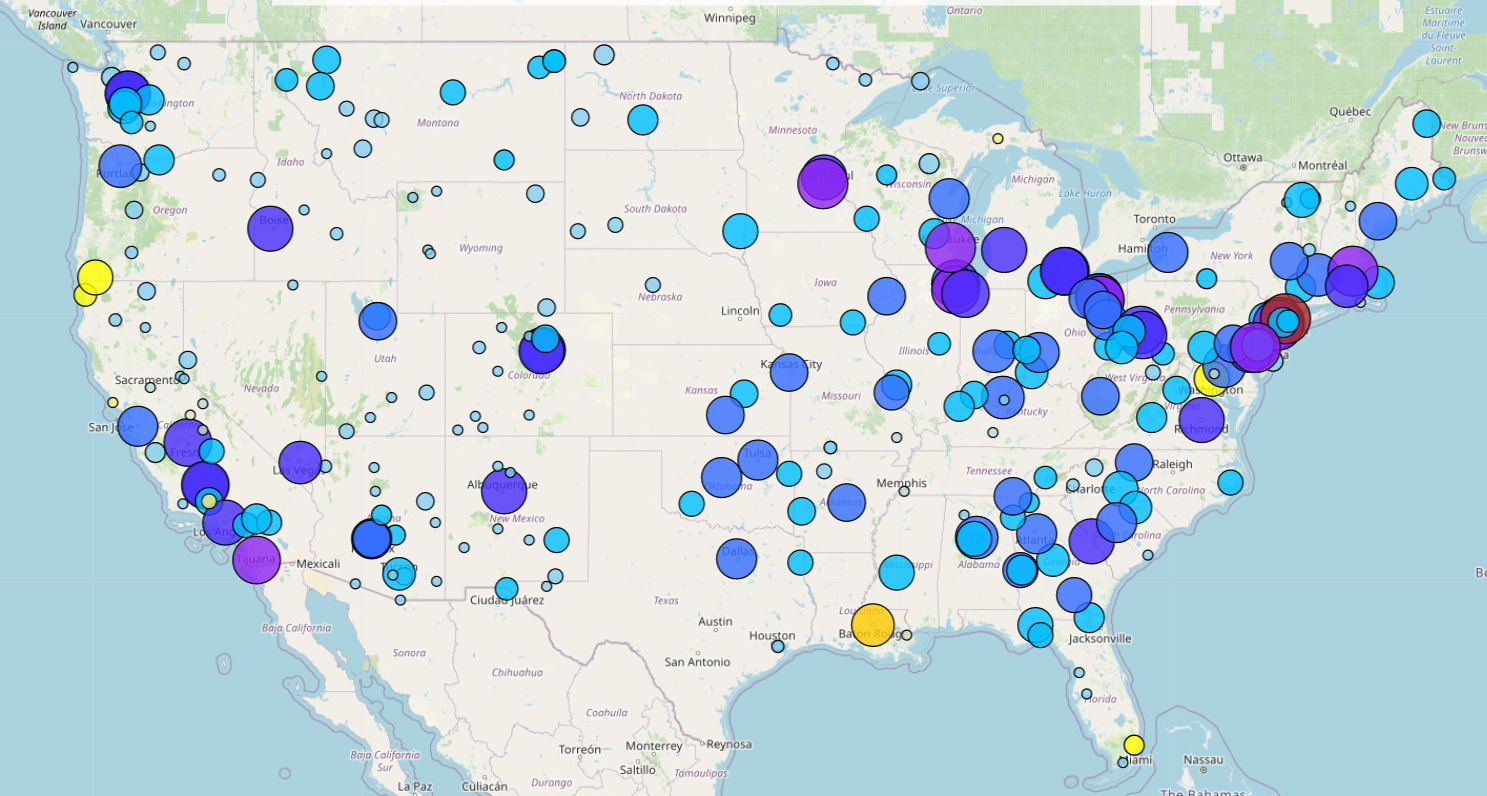 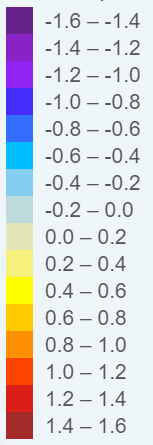 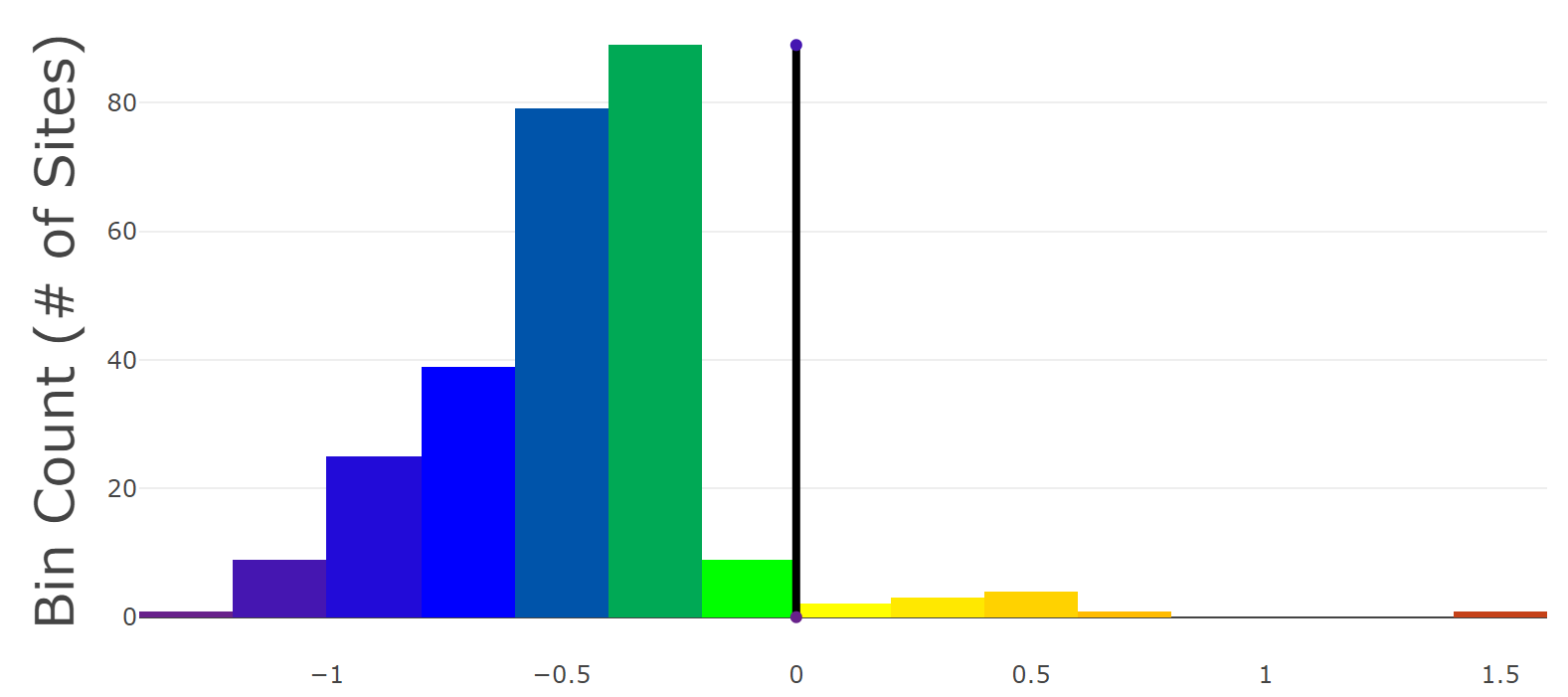 Reduced bias in CRACMM
Increased bias in CRACMM
size of marker: 
absolute change in bias
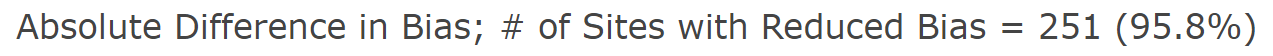 Ozone similar across CB6r5 and CRACMM
Bias
Bias
Previous RACM2 vs CB showed RACM2 predicted higher O3 (Sarwar et al., ACP 2013)
CRACMM updates resulted in lower O3 compared to RACM2 (Place et al., in prep for ACP)
Inorganic rate constants
Monoterpene chemistry
CRACMM1 and CB6r5 provide similar O3 predictions for 2018 CONUS
CRACMM1AMORE expected to have improved performance (Wiser et al., GMDD 2022)
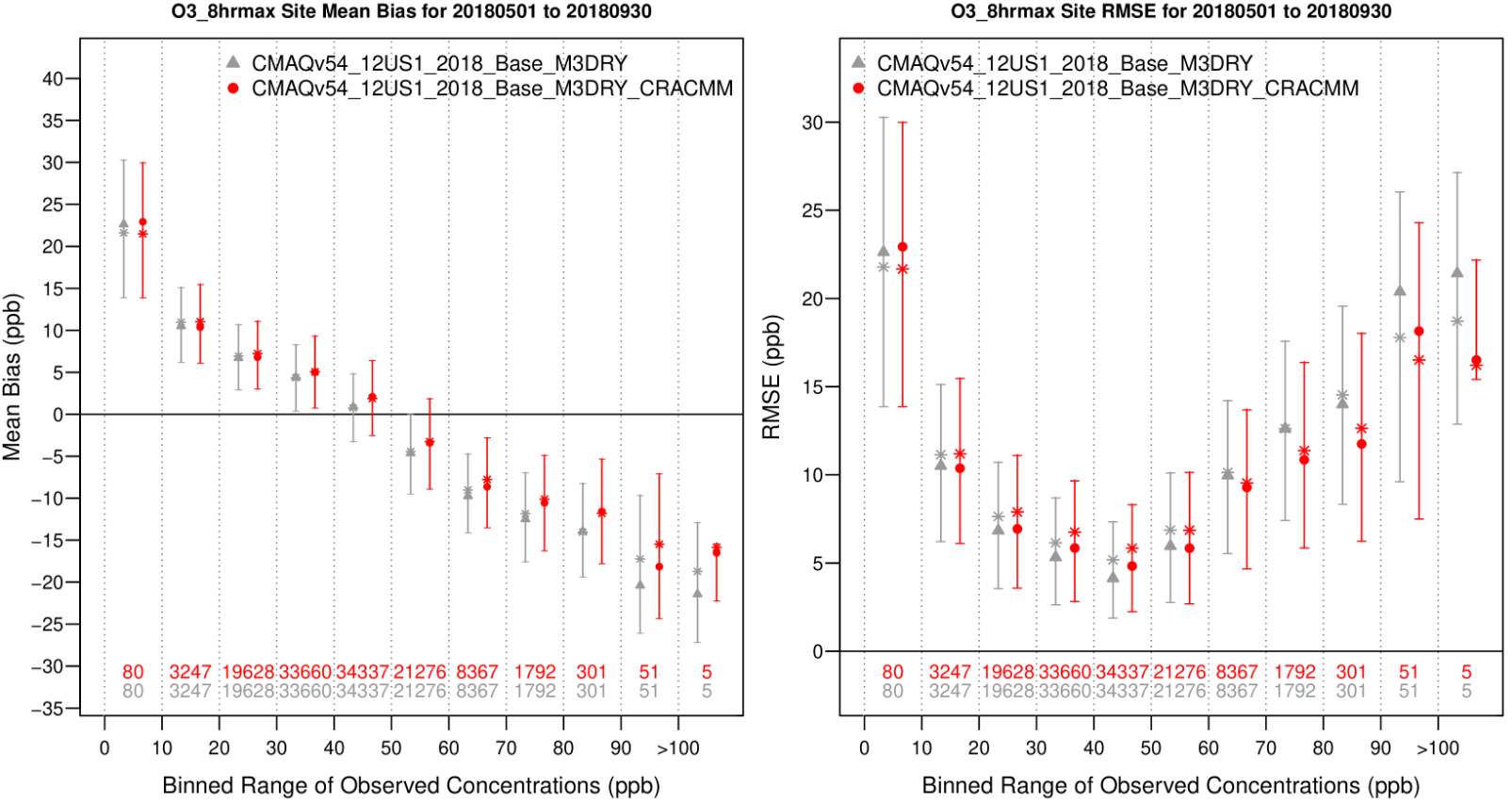 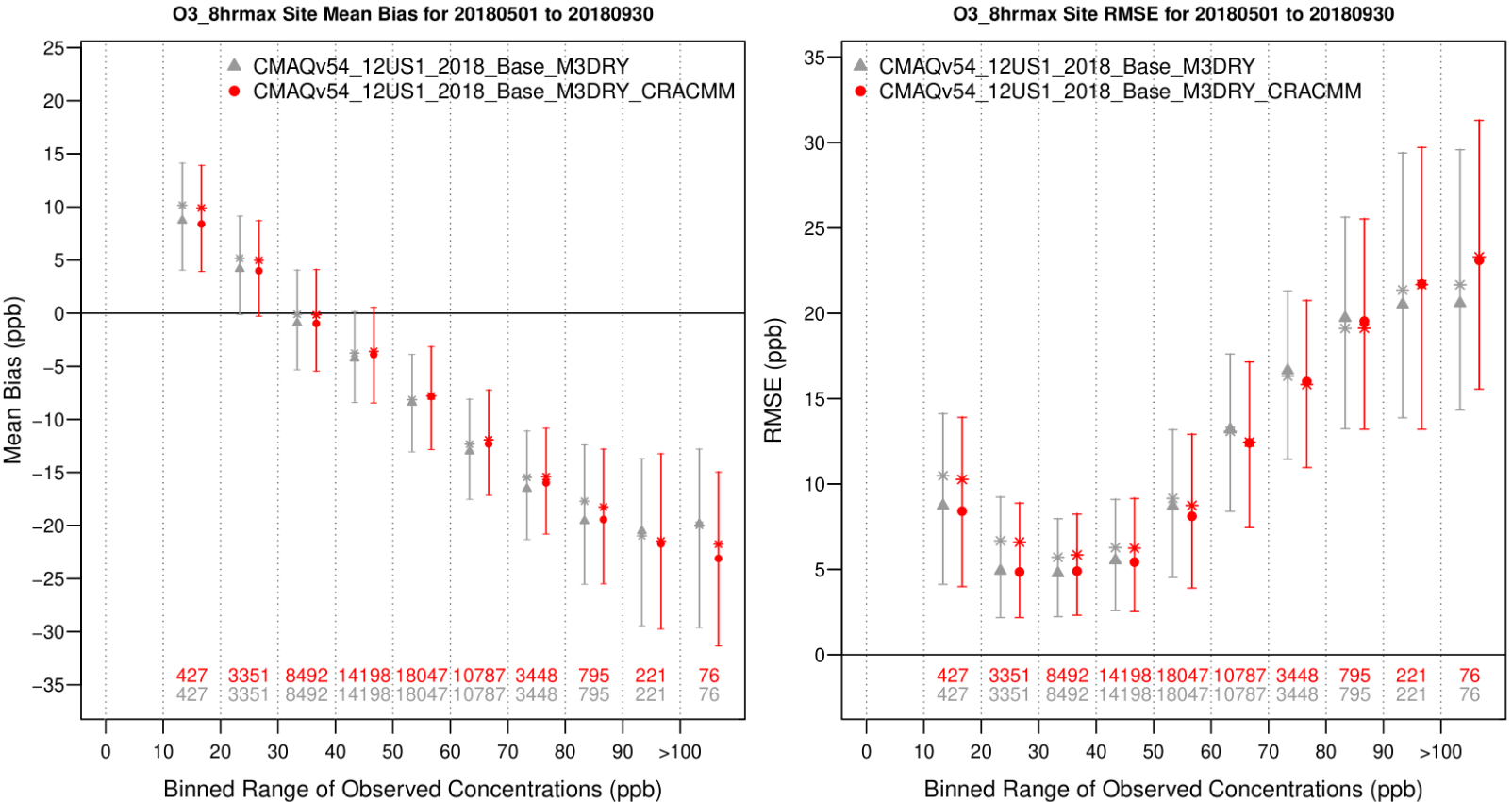 CB6r5 AE7; CRACMM1
CB6r5 AE7; CRACMM1
Western U.S.
Eastern U.S.
[Speaker Notes: 0.28 for HCHO/NOy (lower values – VOC-limited, higher values – NOx-limited)]
Large differences in summer HOX abundance
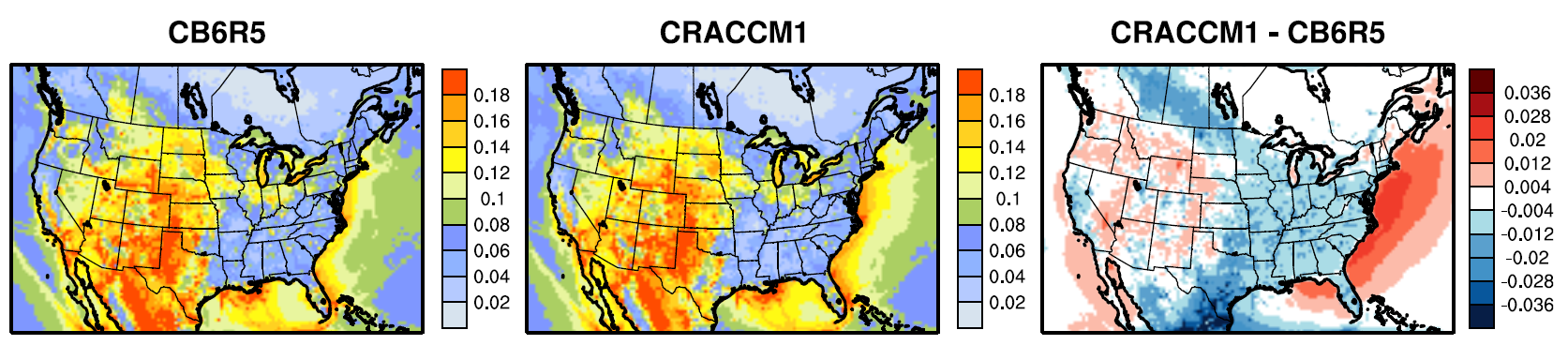 CRACMM shows lower HXOy than CB6R5
Similar to RACM2 vs CB05TUCL for HO2 and H2O2 (Sarwar et al., ACP 2013)
CRACMM has additional HOX sinks due to SOA formation
Implications for SOA
Oxidant levels affect CRACMM SOA predictions
CRACMM more efficient at forming SOA than CB6r5 AE7 due to yields
OH
(ppt)
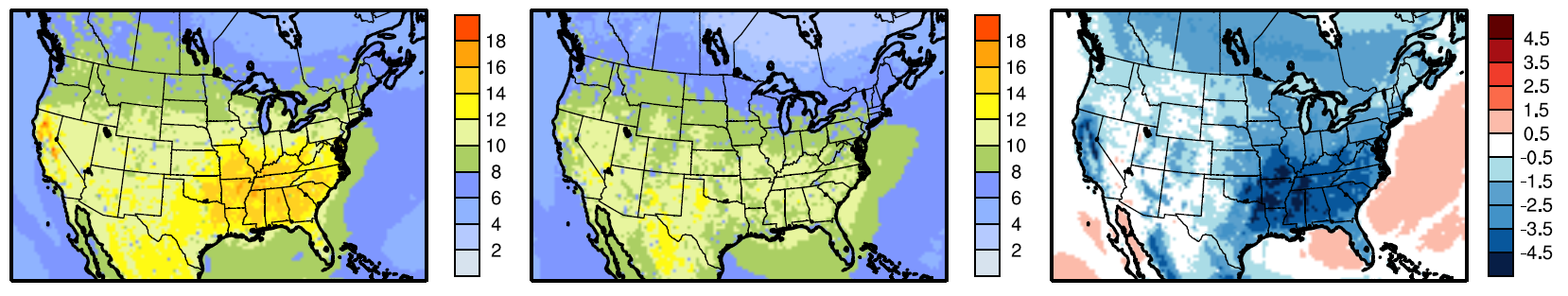 HO2
(ppt)
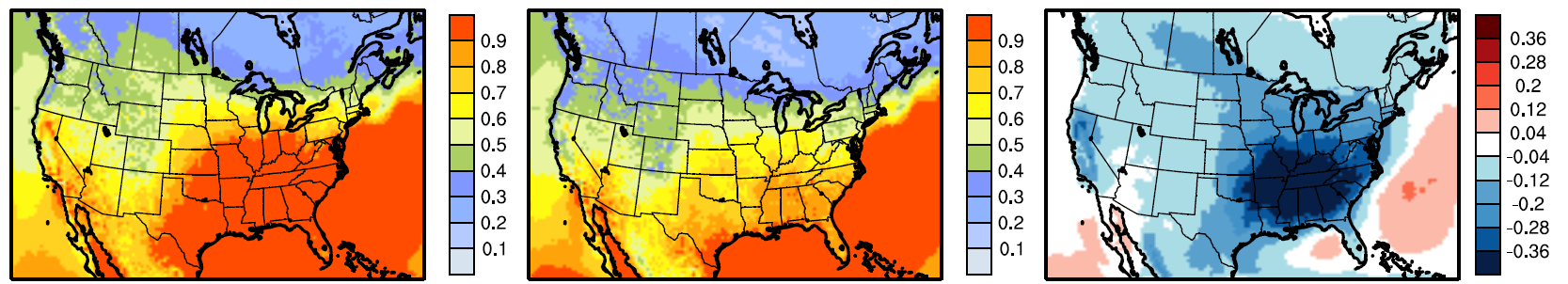 H2O2
(ppb)
Summary
The design of mechanism species depends on the endpoints being considered. 
Integrating SOA channels can improve our ability to estimate the atmospheric ROC burden by tracking more mass.
Integrating gas and SOA chemistry can improve source apportionment.
CRACMM provides reasonable O3 and good summertime OC predictions eliminating the need for tuned SOA.
[Speaker Notes: The design of mechanism species depends on the endpoints being considered as different properties are relevant for different processes. 
Consideration of multiple endpoints can improve mechanisms
Significant gas-phase mass should be sequestered in SOA
This missing loss would improve conservation of mass in chemical mechanisms leading to better estimates of the atmospheric ROC burden
Considering gas-phase chemistry in conjunction with SOA will improve the mechanistic representation of existing SOA pathways and allow for more precursors to be treated.
The chemical pathways to SOA and precursors considered affects source apportionment.]
Join the Community!
CRACMM is available in CMAQ v5.4!
CRACMM1 discussed here (Pye et al. 2022 ACPD, Place et al. in prep)
CRACMM1AMORE replaces the CRACMM1 isoprene chemistry with the AMORE condensation (Wiser et al., 2022 GMDD)
CRACMM and metadata: https://github.com/USEPA/CRACMM
Emission support
Box model input files coming soon

Let us know what works and what doesn’t (emissions and chemistry)!

pye.havala@epa.gov